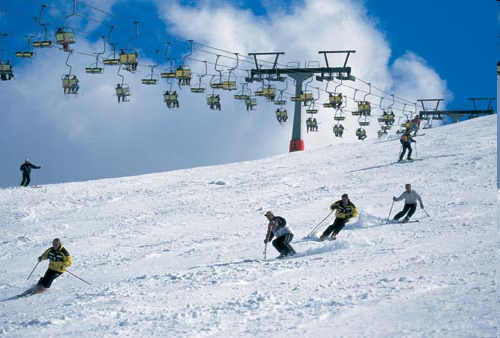 ŠPORT ZA
SPROSTITEV
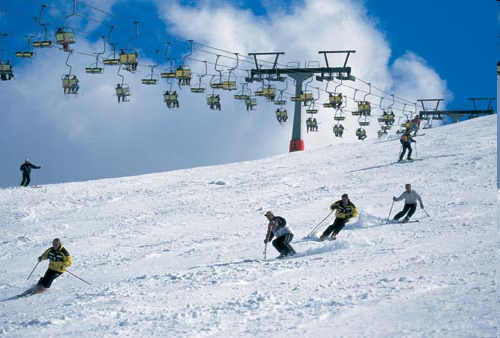 Program
Program obsega 35 ur (1 ura tedensko)
Nekatere vsebine so izvedene v obliki blok ur
Namenjeno učencem 7. in 8. in 9. razreda
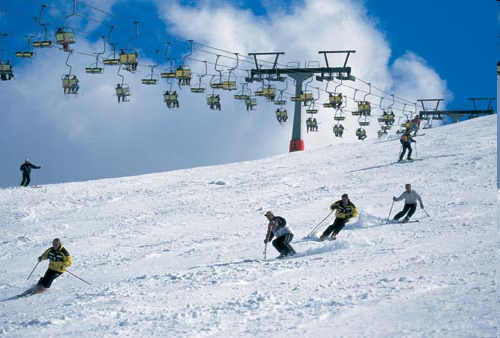 ŠPORTNE ZVRSTI
Kolesarjenje (2 uri)
Smučanje (3 ure)
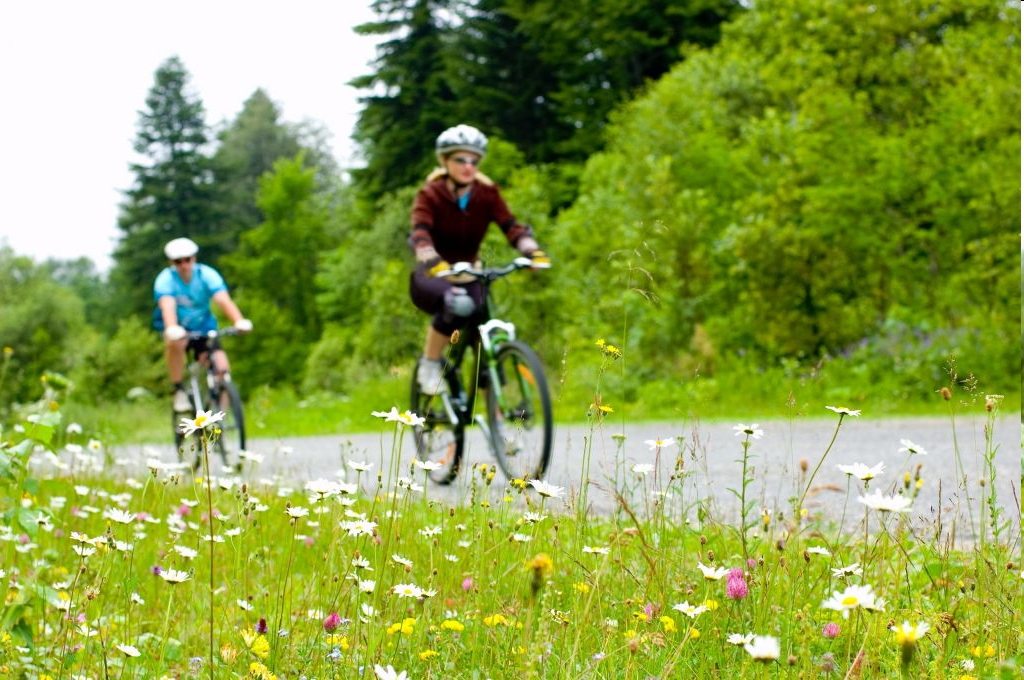 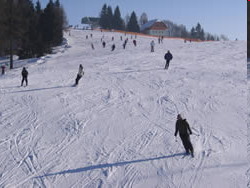 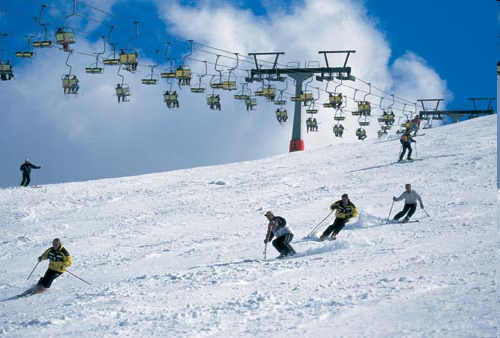 veslanje (3 ure)
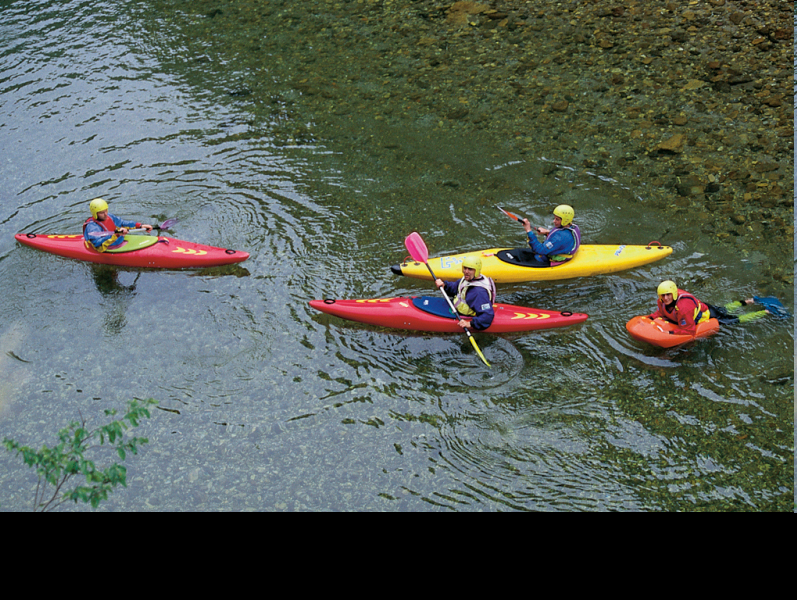 Dvoranski hokej (4 ure)
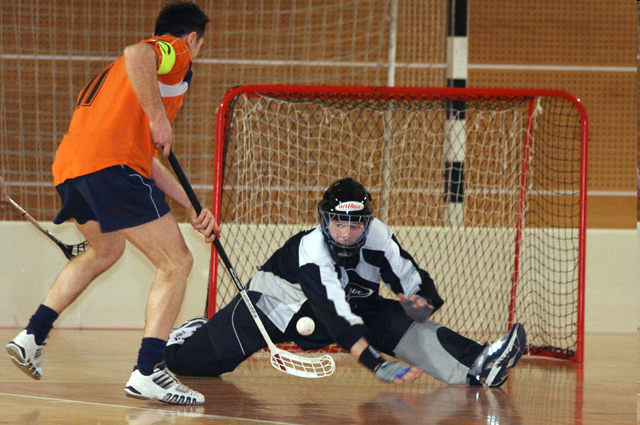 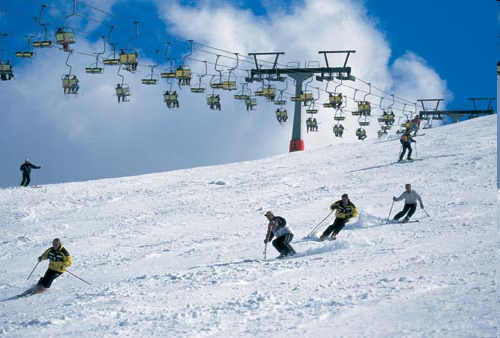 Namizni tenis (4 ure)
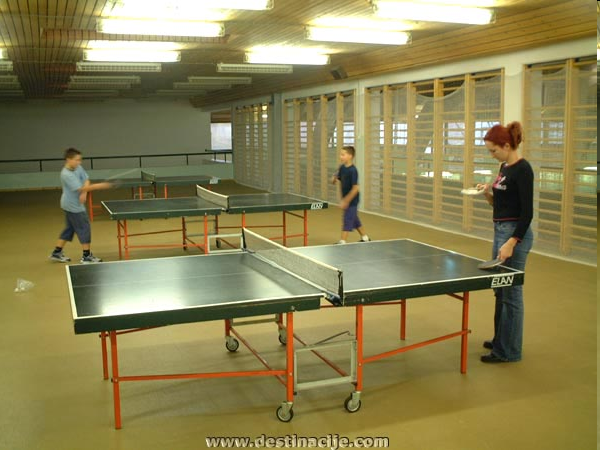 Badminton (4 ure)
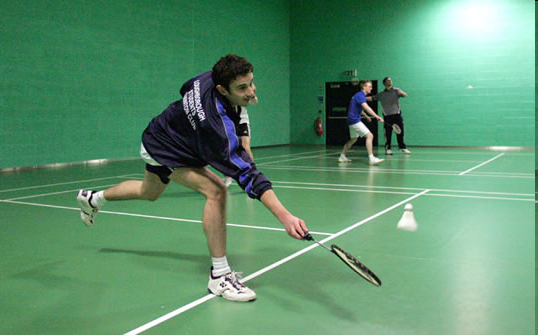 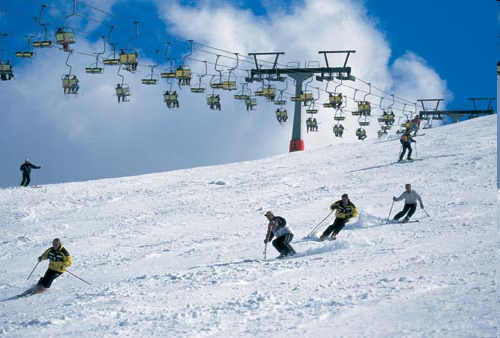 Košarka (10 ur)
Planinski pohod (5 ur)
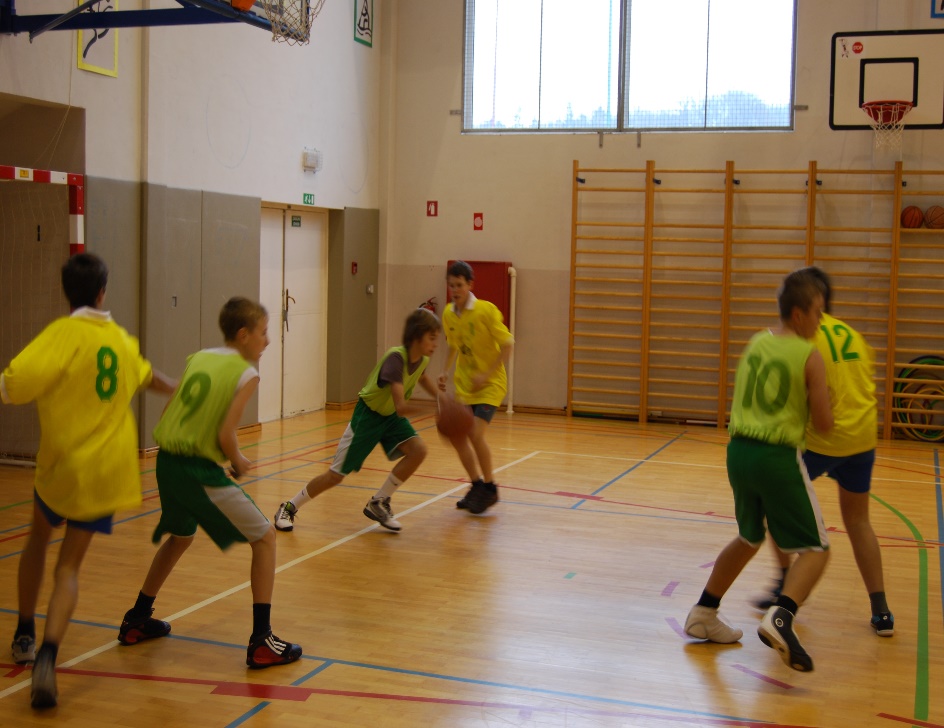 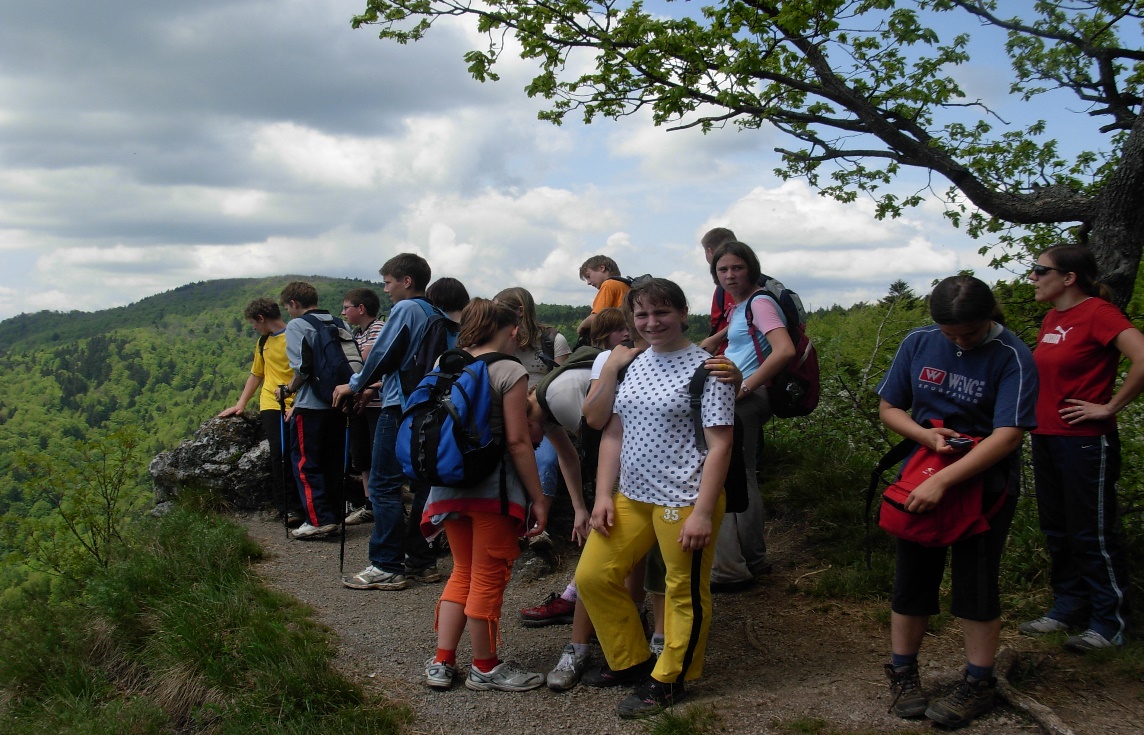 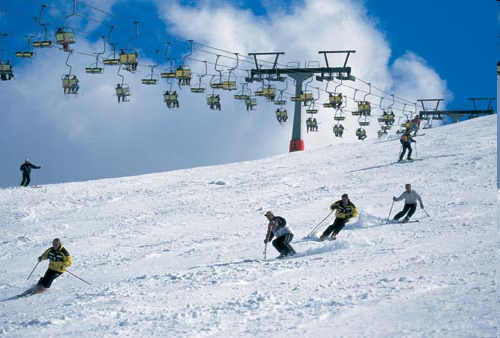 Zakaj izbrati ta program?
Ker se pri tem predmetu spoznamo z nekaterimi vsebinami, ki so nove in jih ne zajema splošni učni načrt 
Ker je športna aktivnost zelo pomembna za zdrav telesni razvoj mladostnikov 
Ker s tem dobimo znanja in navade za ukvarjanje se s športom tudi v kasnejših obdobjih 
Ker se pri ukvarjanju s športom psihično razbremenimo 
Ker lahko dobiš dobro oceno brez umskega učenja in ni domačih nalog
HVALA ZA VAŠO POZORNOST!
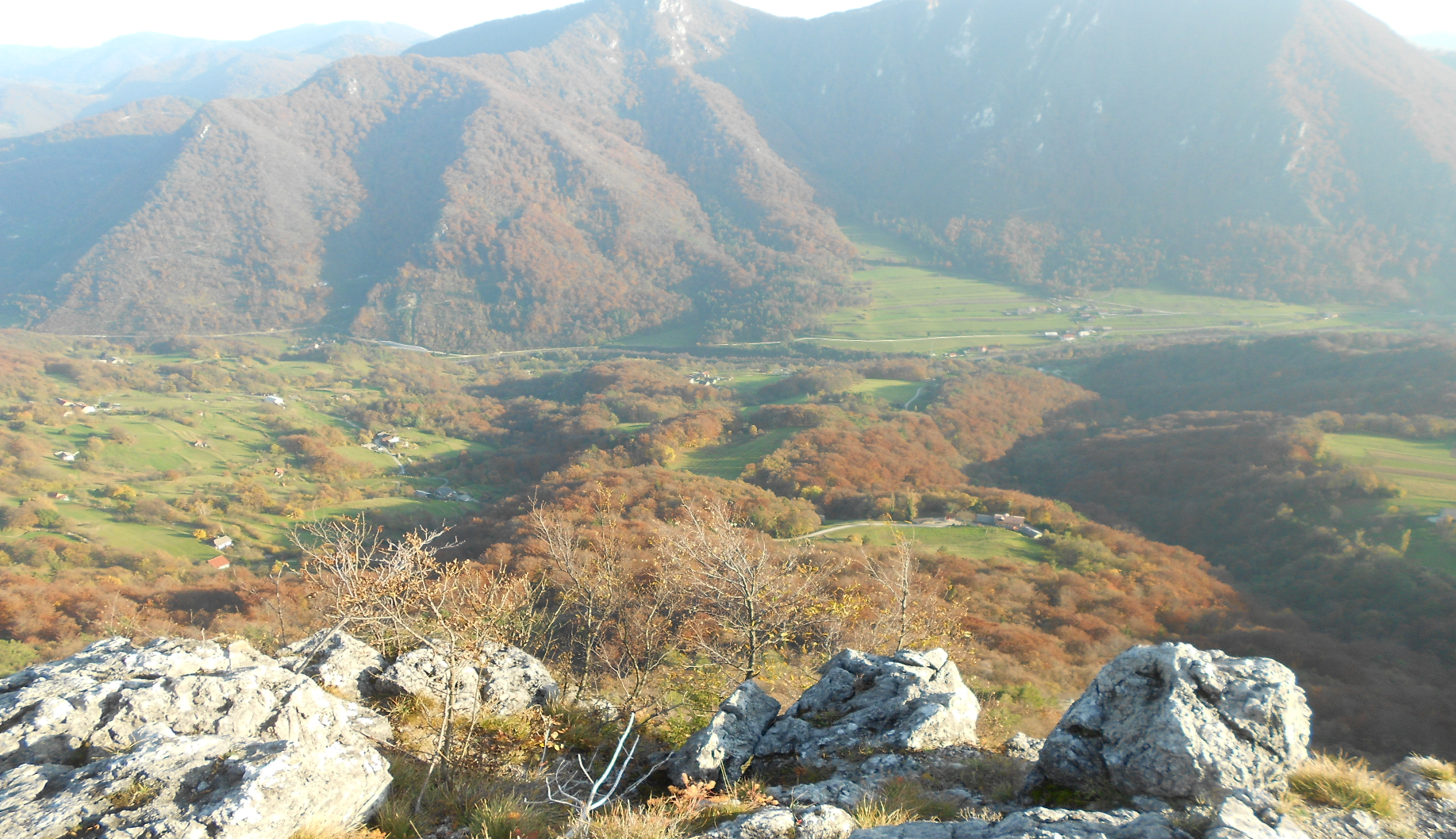